Survival
Science Unit: Evolution and Inheritance
Autumn  1
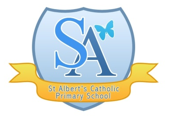 Year 6
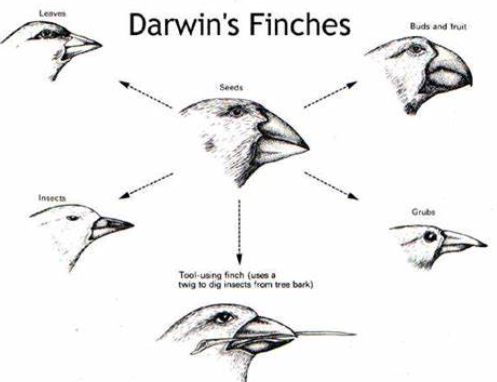 Working Scientifically
Observing and raising questions about local animals and how they are adapted to the environment.

Comparing how some living things are adapted to survive in extreme conditions, for example cactuses, penguins and camels. 

By analysing the advantages and disadvantages of specific adaptations, such as being on two feet rather than four, having a long or a short beak, having gills or lungs, tendrils on climbing plants, brightly coloured and scented flowers.
Prior Learning:
     Year 2                                        Year 3
   Reproduction and Growth       Rocks (Fossils)
Year 4
Living Things and Habitats
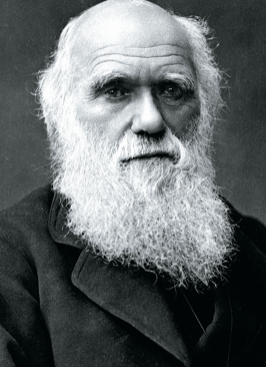